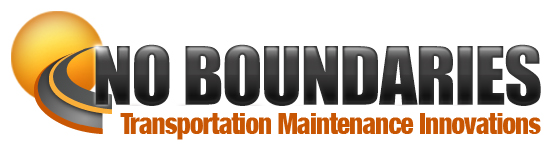 May 2022 Peer Exchange
No Boundaries held its first peer exchange of 2022 from May 3-5
In-person meeting in Sacramento
Simultaneous virtual option for remote participants
Meeting information at maintainroads.org/may-2022-sacramento-ca/
Detailed documentation available for members with login
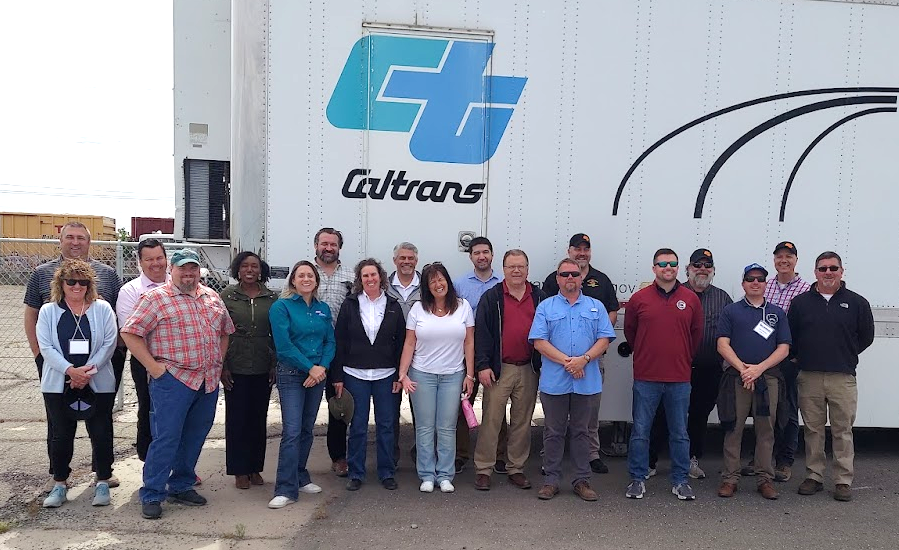 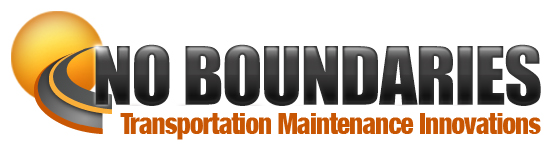 Caltrans Welcome and Overview
Sergio Aceves, Division Chief, Caltrans Maintenance
Maintenance priorities on safety
Strategic planning
Caltrans maintenance innovations and implementation of new technology
Q&A for different maintenance issues (wrong-way driving, encampments)
Contracting details
Budget allocation
Roles, responsibilities, liabilities for different state agencies
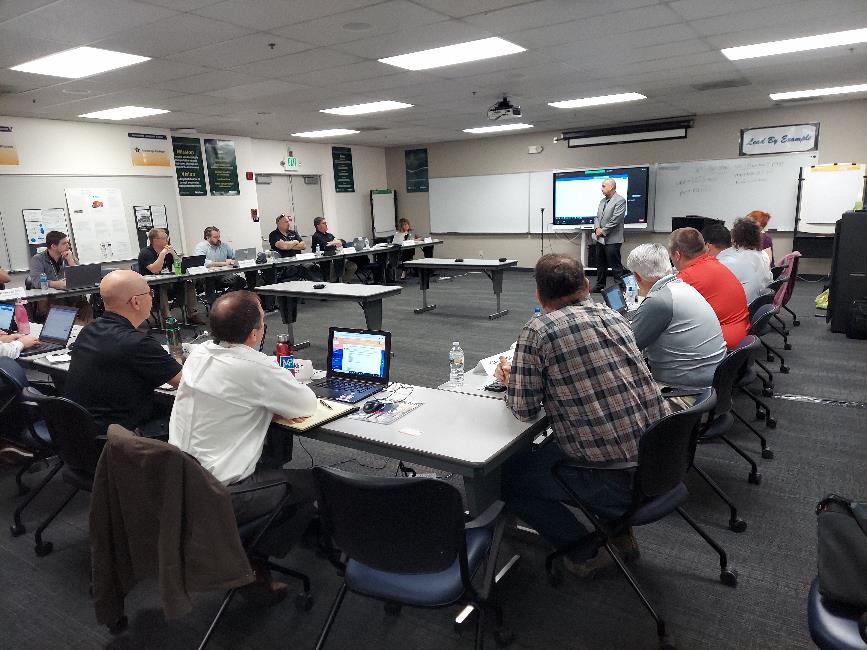 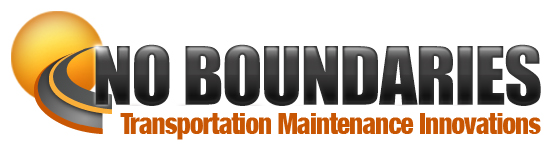 Round Table 1. Guard Rail Best Practices and Issues
Requirements and official procedures
Issues
Types of rail
Delivery time – highly variable
Funding and allocation
Training
Finding parts for older-type rail
Innovations
Benefits of sole sourcing
Guardrail crash sensors
Inventory app
New equipment to conduct repairs/replacement
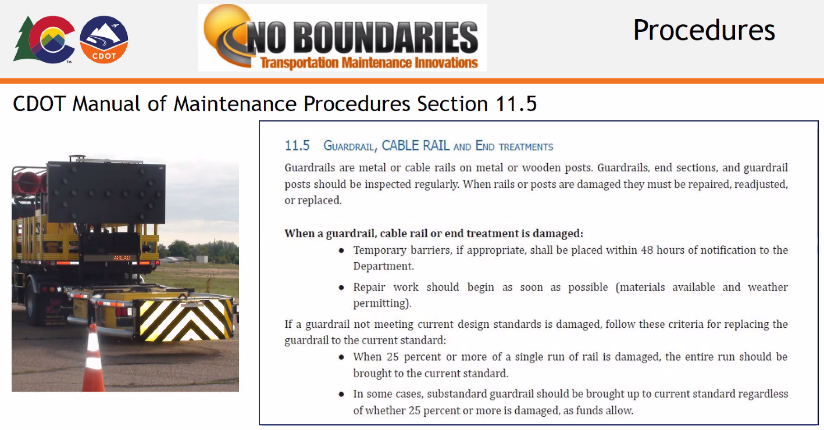 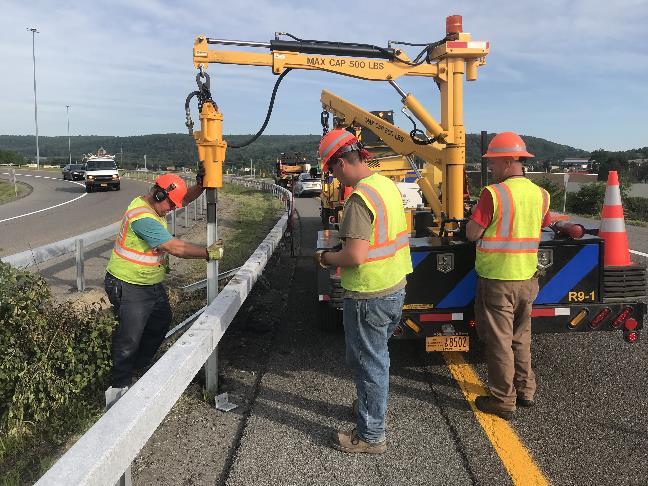 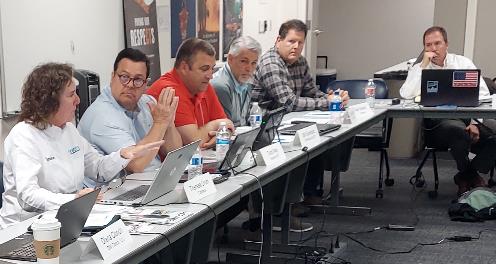 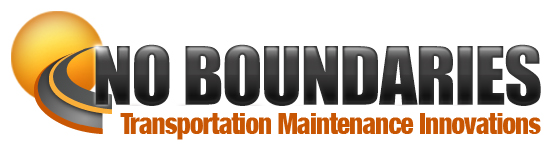 Presentation: Front Range Community College
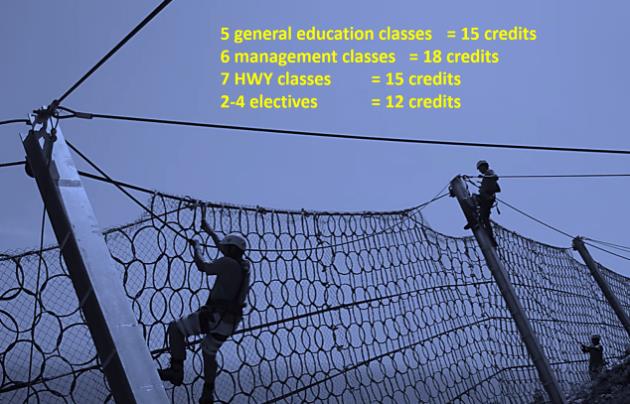 Susan Baillargeon
Update on Associates Degree Program
Enrollment and progress since previous No Boundaries meeting
Coursework and requirements
High School Internship Program
Piloted spring 2022
Components
OSHA 10-hour certification
Highway 101 Intro to Highway Maintenance course
Internship
Benefits to agencies and to students
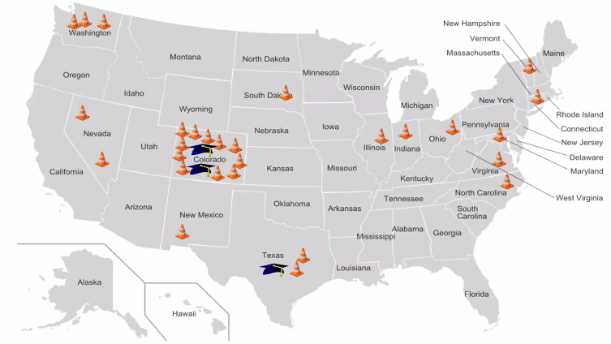 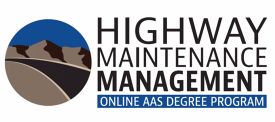 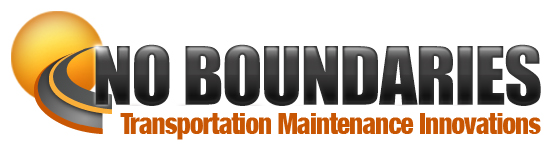 Presentation: Caltrans Plans for Zero Emission Vehicles (ZEVs)
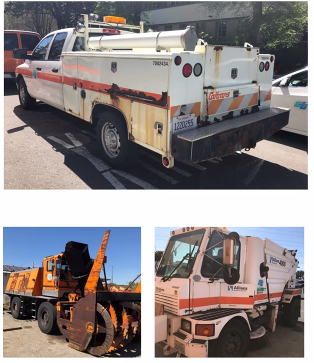 Ed Hardiman and Barby Valentine
Need for emission reduction 
California executive orders and California Air Resources Board ZEV regulations
Advanced clean truck, clean fleet, commercial harbor craft, emission forklifts
“Breathe Clean CA” funding
Fleet greening in California
Charging installation progress and issues
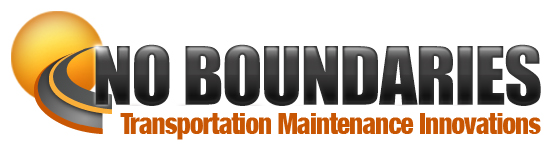 Presentation: Caltrans Safety Innovations
Joe Horton, Division of Research, Innovation and System Information
Safety research
MASH testing for bridge rails and barriers
Automated truck mounted attenuators
Work zone alarms
Orange stripe in construction zone
Work zone ITS: HAAS alert, iCone
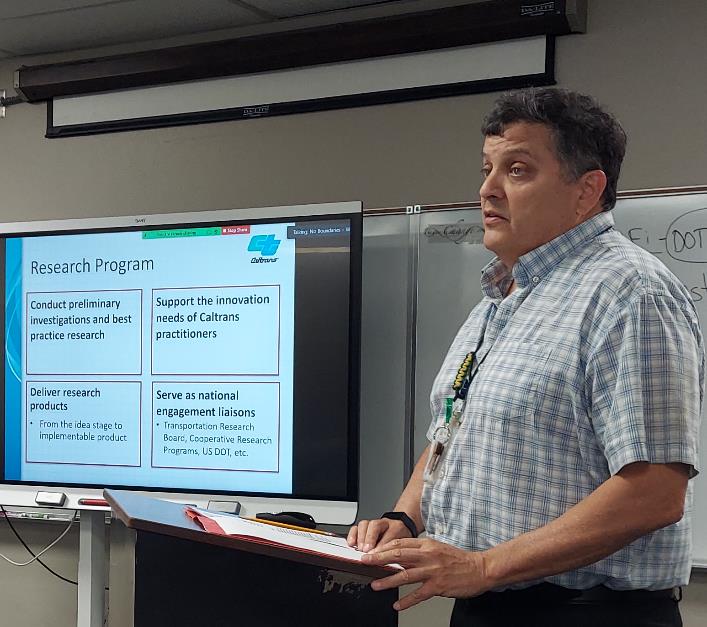 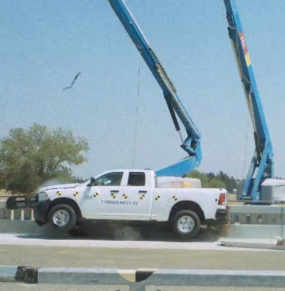 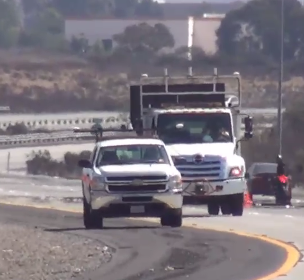 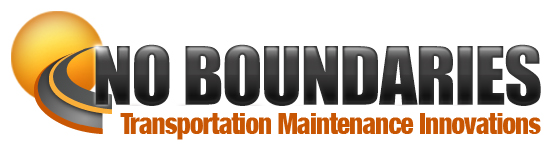 Round Table 2. Impact of New Commercial Driver’s License Requirements
Review of survey in progress on this topic, part of a No Boundaries synthesis on workforce shortages
8 states responding
Impacts so far of new federal CDL rules
Agency changes being made to meet requirements
Survey to close later in May
Addition of survey question on bonuses for CDLs (new-hires, existing agency employees) and associated noncompete agreements
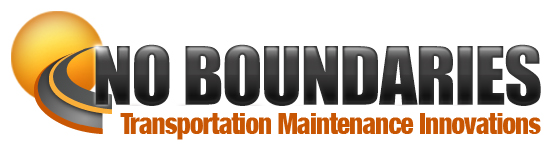 Round Table 3. Innovation Show & TellSelected Highlights
Digitization of all VHS- and DVD-based training videos and making them available on an in-house server (Michigan)
Follow-up discussion on creating and publishing videos
Implementation of innovation program (Maine)
Use of mastic for pavement repairs and patching a “game-changer” for maintenance (New York)
More expensive than cold patch, but stays where you put it. Also less exposure for workers
STORRM app to record extreme weather events (Swift Transportation Operation Response and Recovery Monitoring). Serves state and FEMA needs (Louisiana) ►
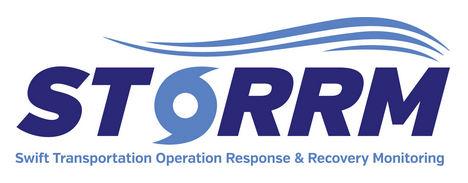 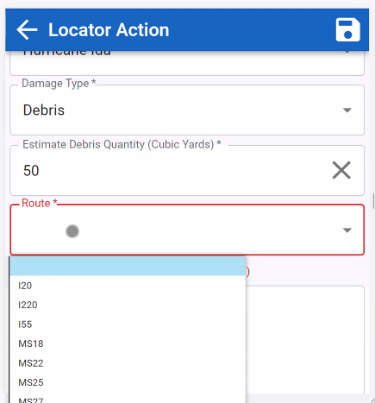 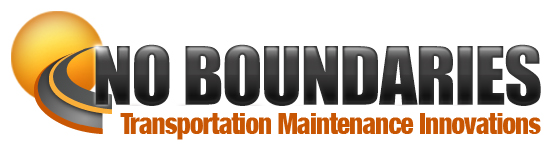 Innovation Show & Tell continued
ESRI-based app for tracking and scheduling deer and bear carcass removal (Wisconsin)
Application for drone monitoringand documentation (logs,operations records, checklists,manuals) (North Dakota) ►
“Amazon Store” for orderinginnovations fromInnovation Showcases (Missouri)
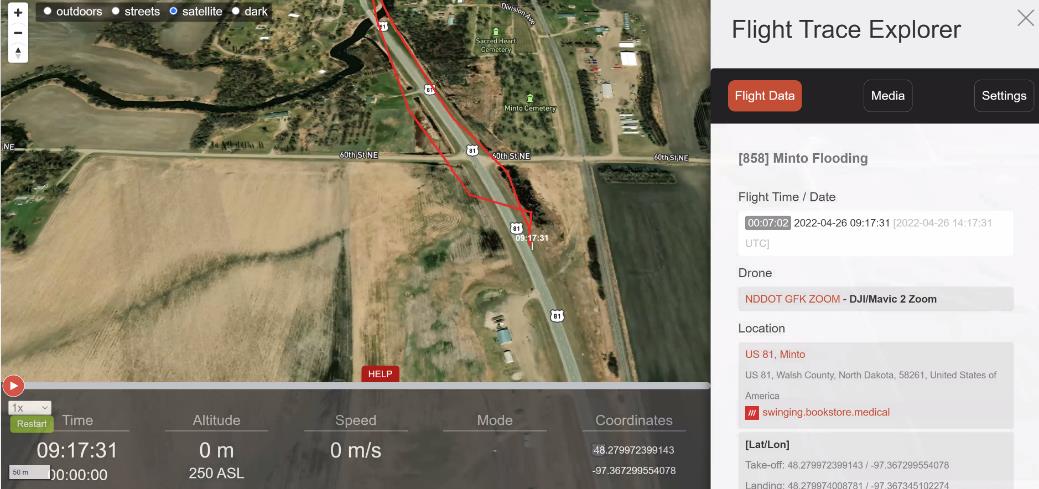 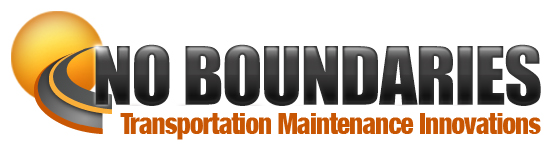 Innovation Show & Tell continued
Full-depth reclamation with in-house resources for rural highway (Texas)
Online maintenance work request form for use by the public (South Carolina)
Corrugated culvert straightener (Louisiana) ►
Research into screening median drainage (Ohio)
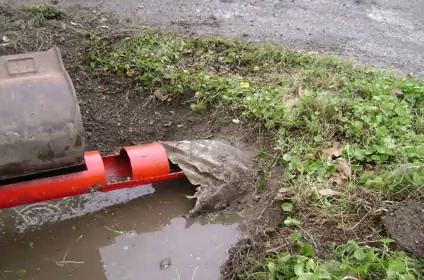 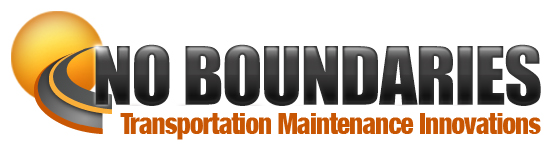 Innovation Show & Tell continued
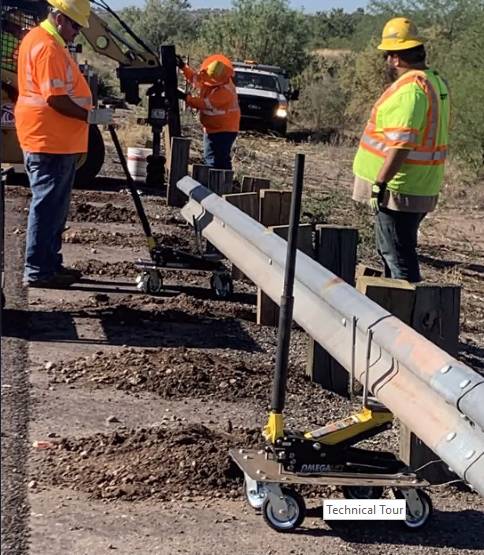 Arizona’s “Guardrail Crab” for easy movement and placement of guardrail (Colorado) ►
Set up community of practices within the agency with push alerts when ideas are submitted (Virginia)
Water-activated pavement patch (Connecticut)
Working well with staff training and guidance
Tailgate prop fabricated with used signposts; employee recognition (Indiana)
“Innovation Station” idea submission program (California)
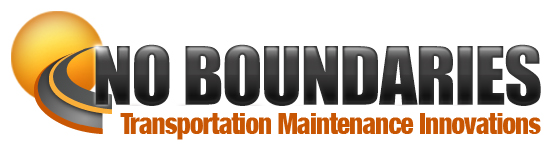 Presentation: Caltrans Drone Program
Alan Sharon
Unmanned aerial systems maintenanceapplications
Wildfire response
Landslide and rockfall mitigation
Crash response
Encampment documentation
Hazmat response
Culvert inspection
Explosives
Propellants
Steep terrain mapping
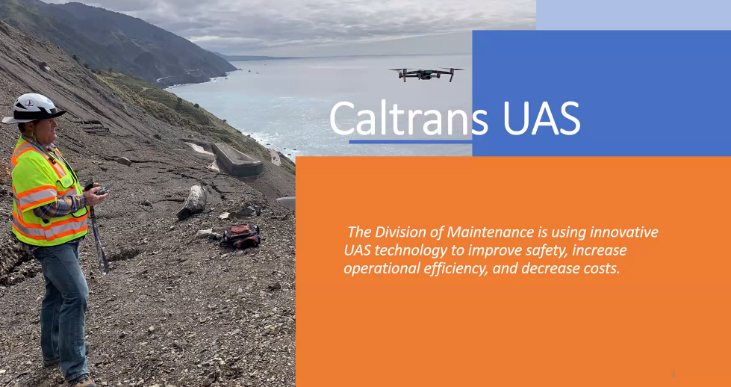 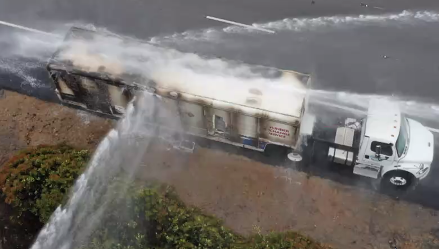 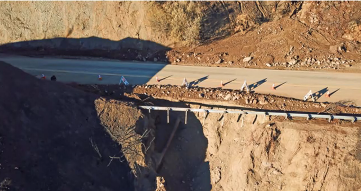 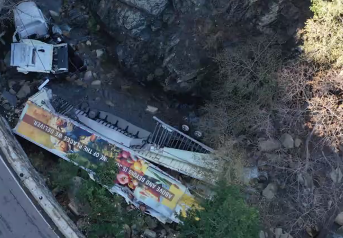 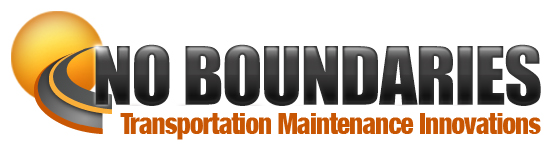 Business and Planning Meeting
Commitments and transfers; budget and spending
Marketing planning and website updates
Recent additions and next steps for the innovation database 
Informal surveys – process and semiannual wrap-up
Summer AASHTO MAC presentations (June webinar, July meeting)
Review of workforce shortage synthesis in progress
Next peer exchanges: fall 2022 and spring 2023
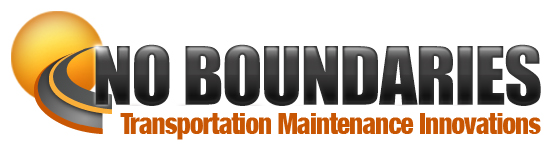 Presentation: American Public Work Association
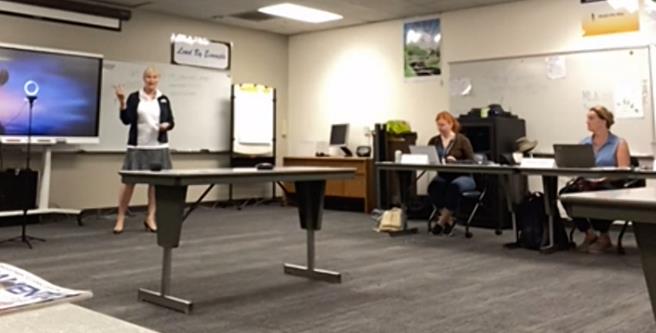 Helena Allison, APWA Technical Director, Transportation  
Overview, mission and scope of APWA and its membership
Possible future links between APWA, No Boundaries, LTAPs
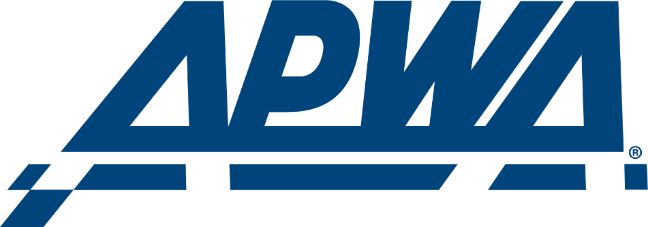 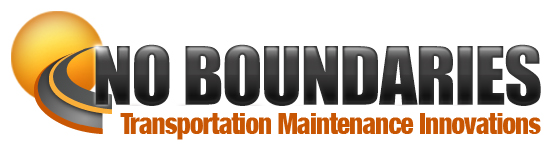 Round Table 4. Supply Shortage
Supply shortages are a big issue
Components, building materials, and consumables (salt)
“Cannibalization” of equipment for parts and sharing materials across regions
Difficulty in keeping LOS, but all are working hard to do so
Price increases — order early and plan ahead
Innovating contracting
Drive to a neighboring state for materials (salt)
Perform work that can be done with fewer trucks, or work that doesn’t require trucks
Add penalties to contracting for late delivery or nondelivery
Decouple shipping and materials costs
Remove expensive, noncritical items
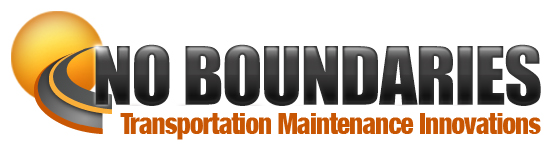 Technical Site Visits
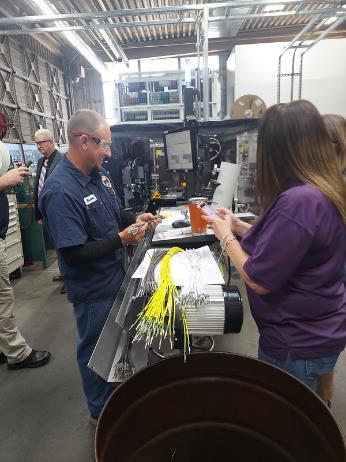 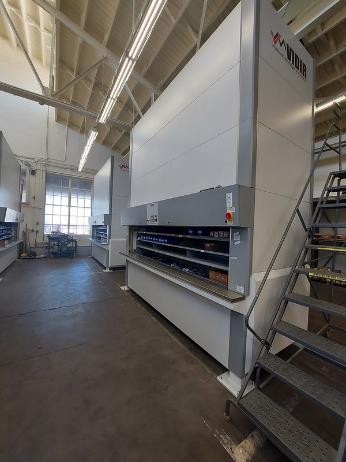 Caltrans HQ Equipment Shop Sacramento, CA—Technical tour
Maintenance Training Academy Back Lot Hands-on demonstration and Q-and-A
Pictures available on Flickr
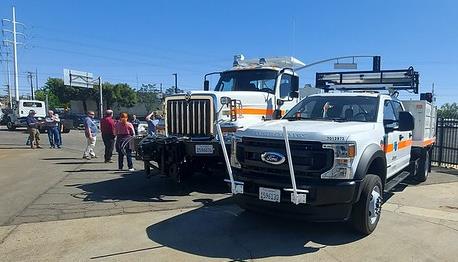 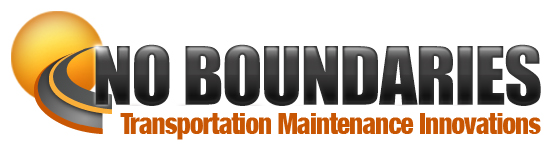 Takeaways
“Aha moments,” big takeaways and great ideas to borrow or learn more about came from all portions of the meeting
Presentations
Roundtable discussions
Technical tours
Informal and offline networking
Need for additional strategic definition and direction for Year 3 and beyond
Future Meetings
New York State in Fall 2022
Missouri in Spring 2023